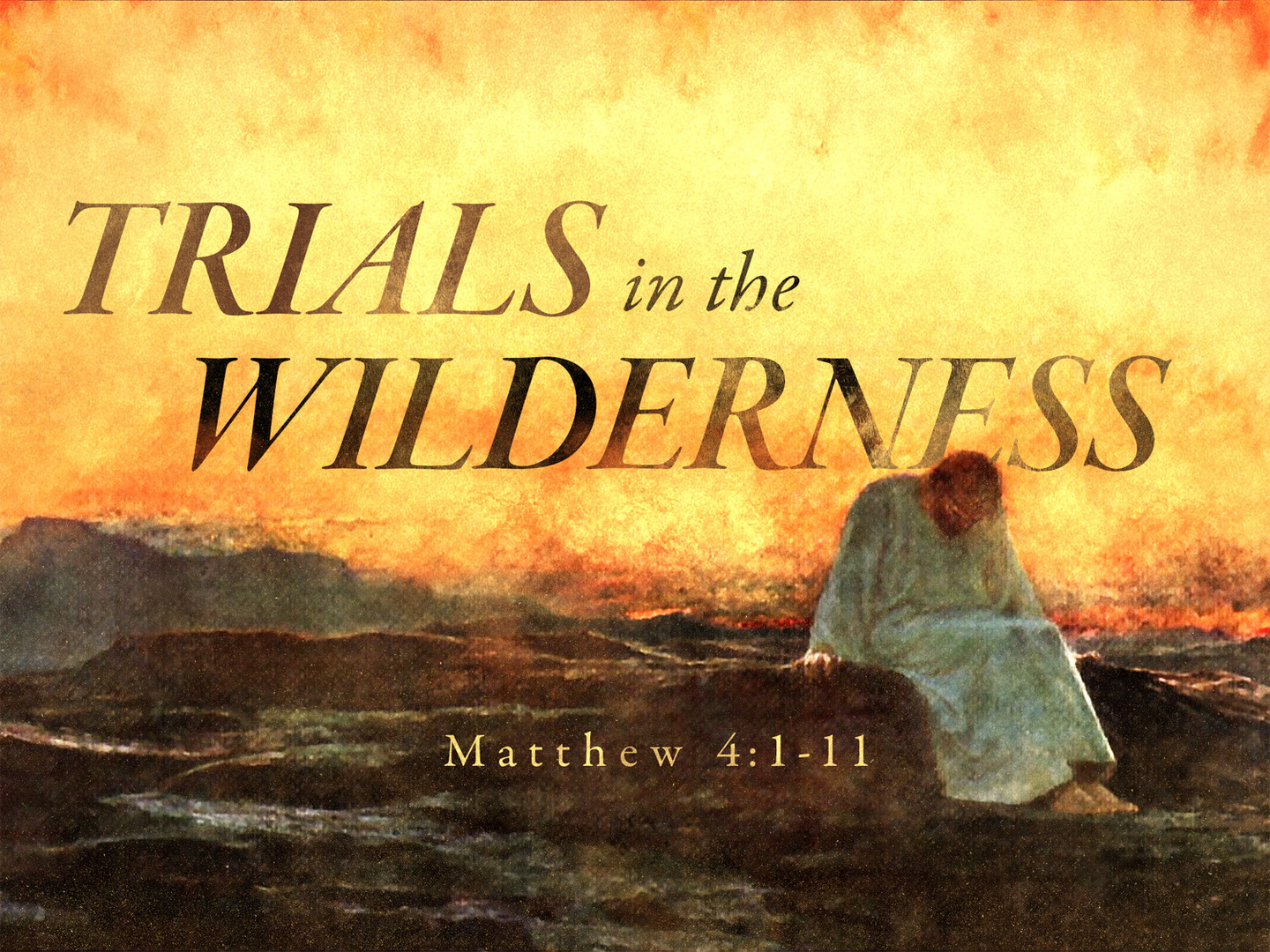 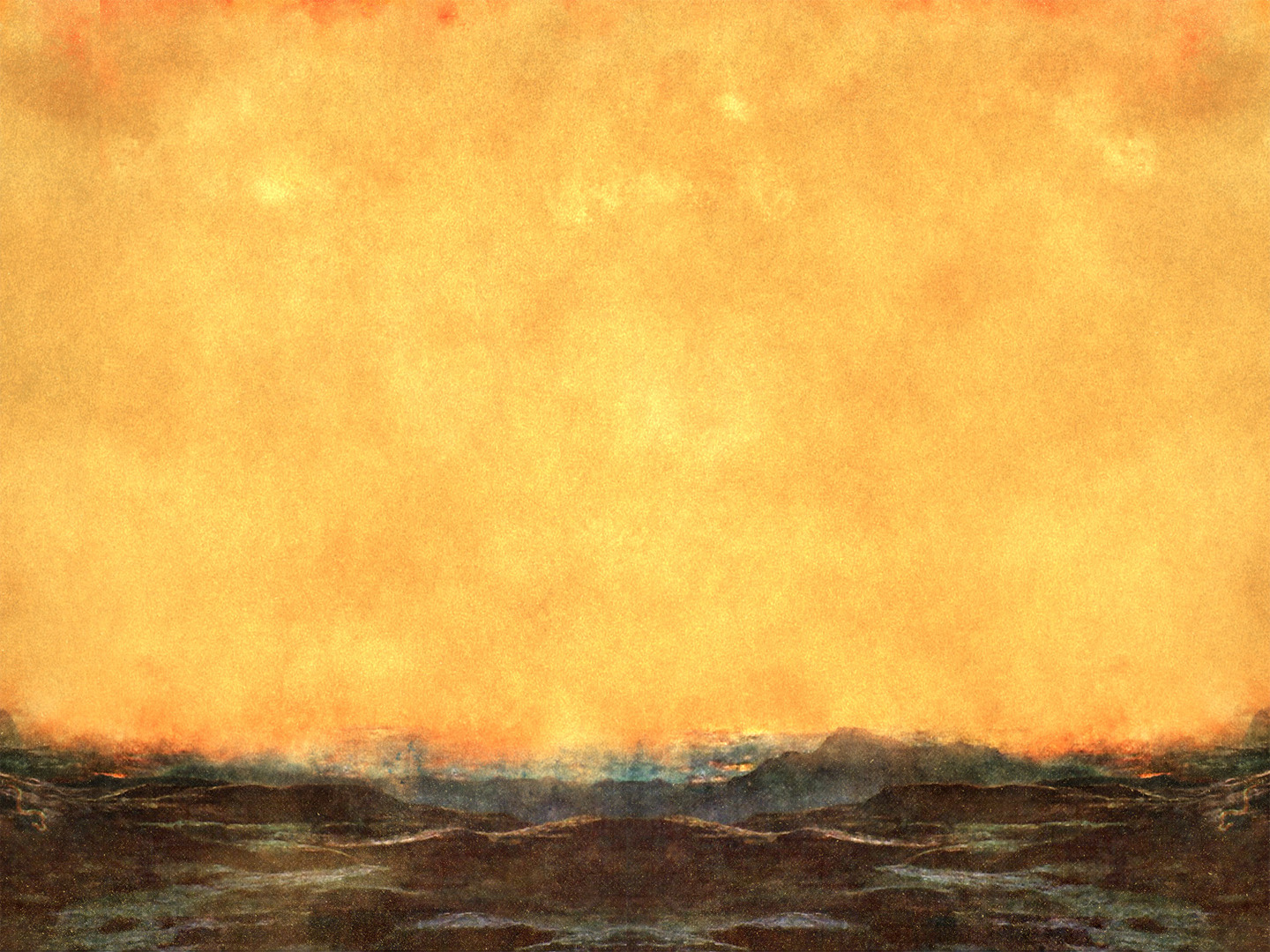 Matthew 4:1-4

1Then Jesus was led up by the Spirit into the wilderness to be tempted by the devil. 2And after fasting forty days and forty nights, he was hungry. 3And the tempter came and said to him, “If you are the Son of God, command these stones to become loaves of bread.” 4But he answered, “It is written, “‘Man shall not live by bread alone, but by every word that comes from the mouth of God.’”
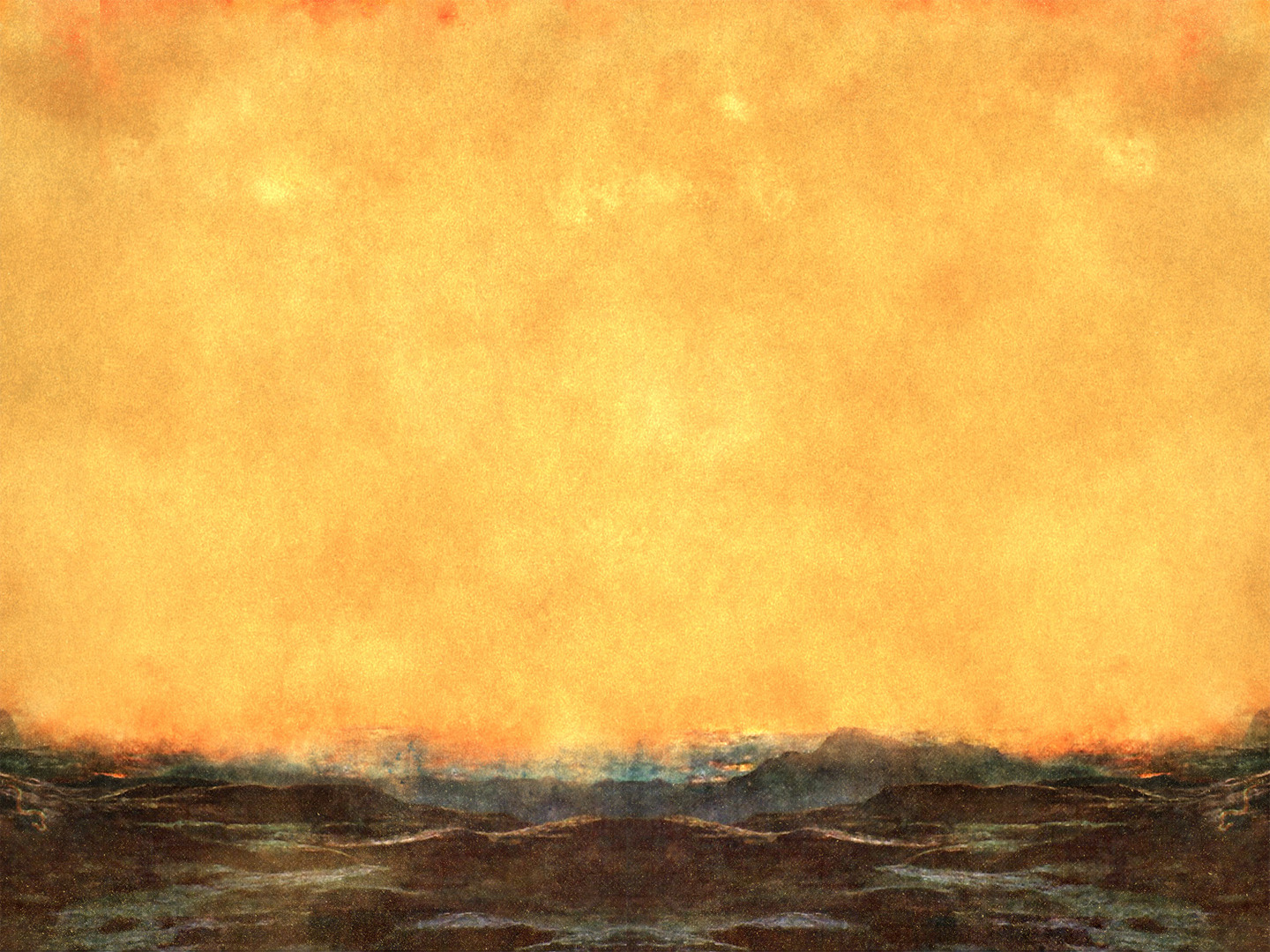 Matthew 4:5-7

5Then the devil took him to the holy city and set him on the pinnacle of the temple 6and said to him, “If you are the Son of God, throw yourself down, for it is written, “‘He will command his angels concerning you,’ and “‘On their hands they will bear you up, lest you strike your foot against a stone.’” 7Jesus said to him, “Again it is written, ‘You shall not put the Lord your God to the test.’”
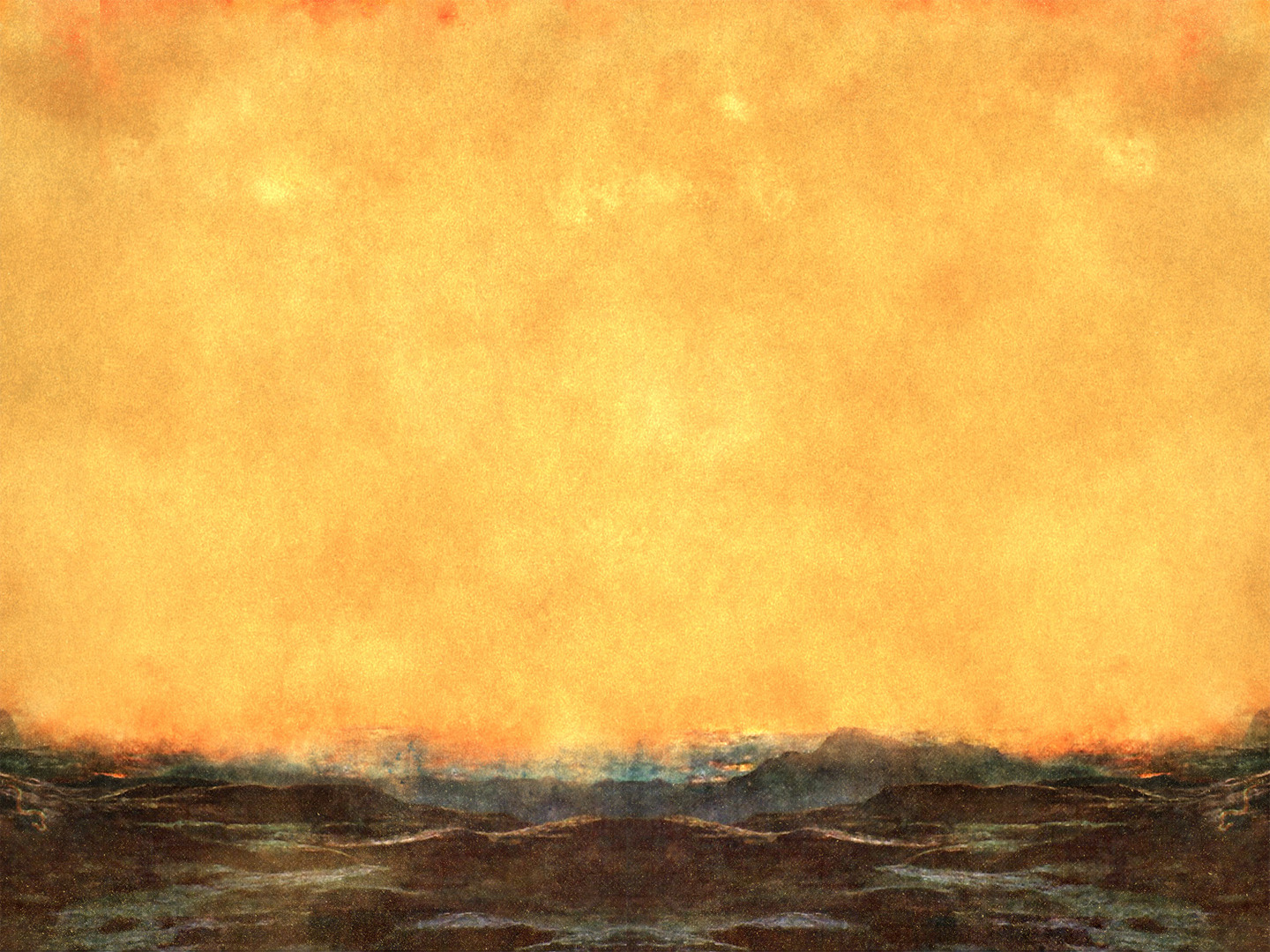 Matthew 4:8-11

8Again, the devil took him to a very high mountain and showed him all the kingdoms of the world and their glory. 9And he said to him, “All these I will give you, if you will fall down and worship me.”10Then Jesus said to him, “Be gone, Satan! For it is written, “‘You shall worship the Lord your God and him only shall you serve.’” 11Then the devil left him, and behold, angels came and were ministering to him.
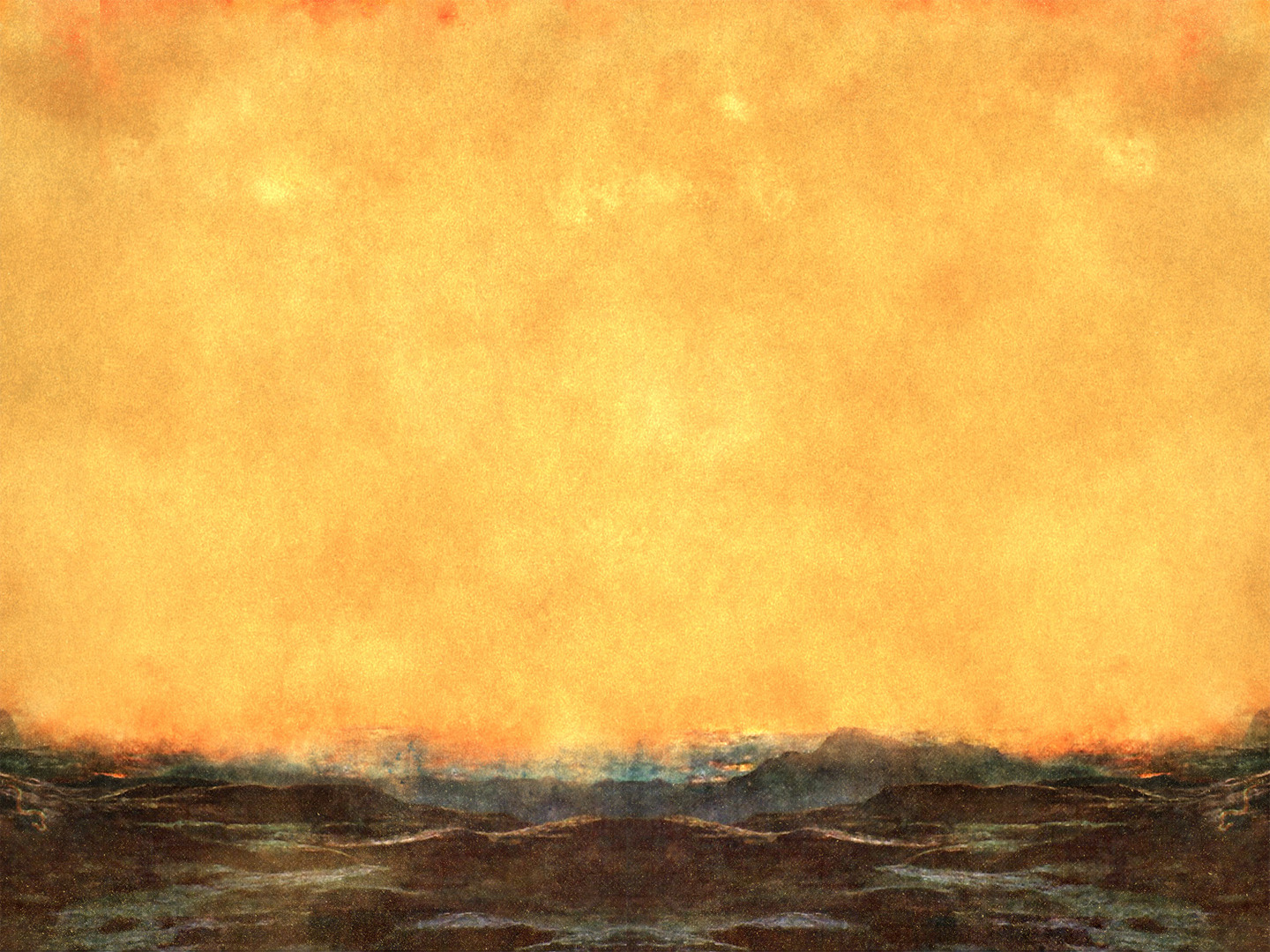 Matthew 4:1

Then Jesus was led up by the Spirit into the wilderness to be tempted by the devil.
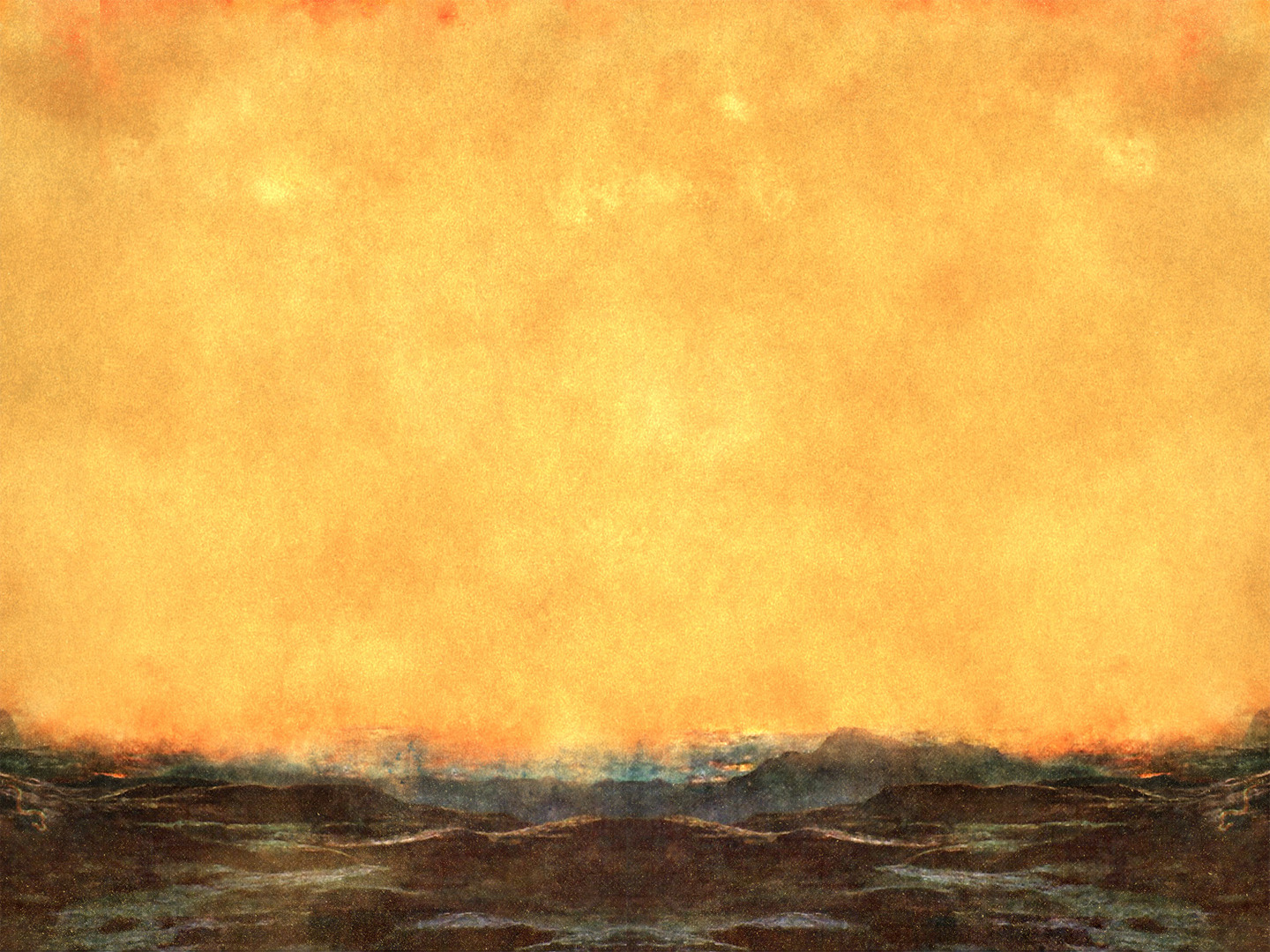 Hebrews 4:15-16

For we do not have a high priest who is unable to sympathize with our weaknesses, but one who in every respect has been tempted as we are, yet without sin. Let us then with confidence draw near to the throne of grace, that we may receive mercy and find grace to help in time of need.
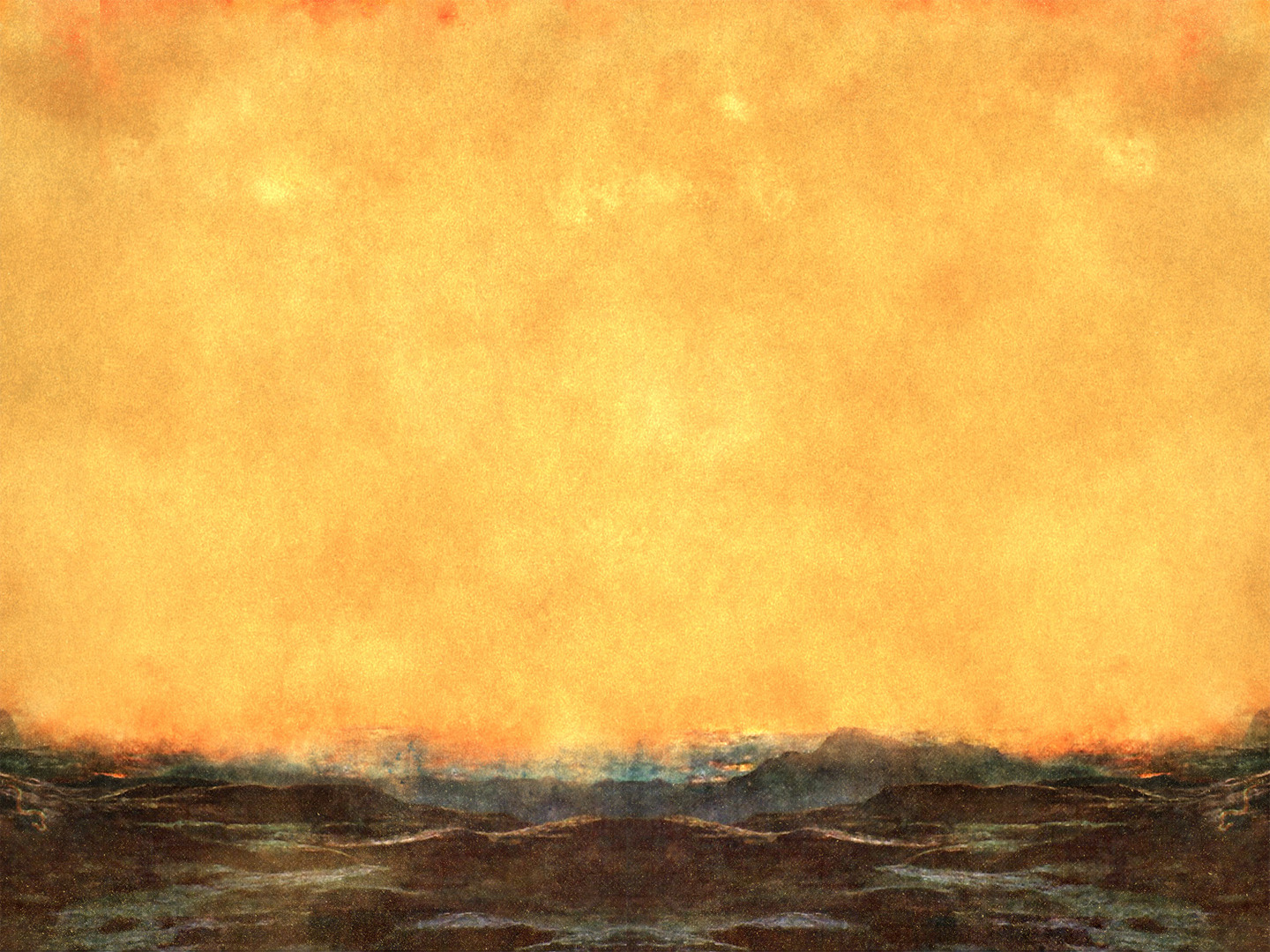 Matthew 4:1-2

1Then Jesus was led up by the Spirit into the wilderness to be tempted by the devil.
2And after fasting forty days and forty nights, he was 
hungry.
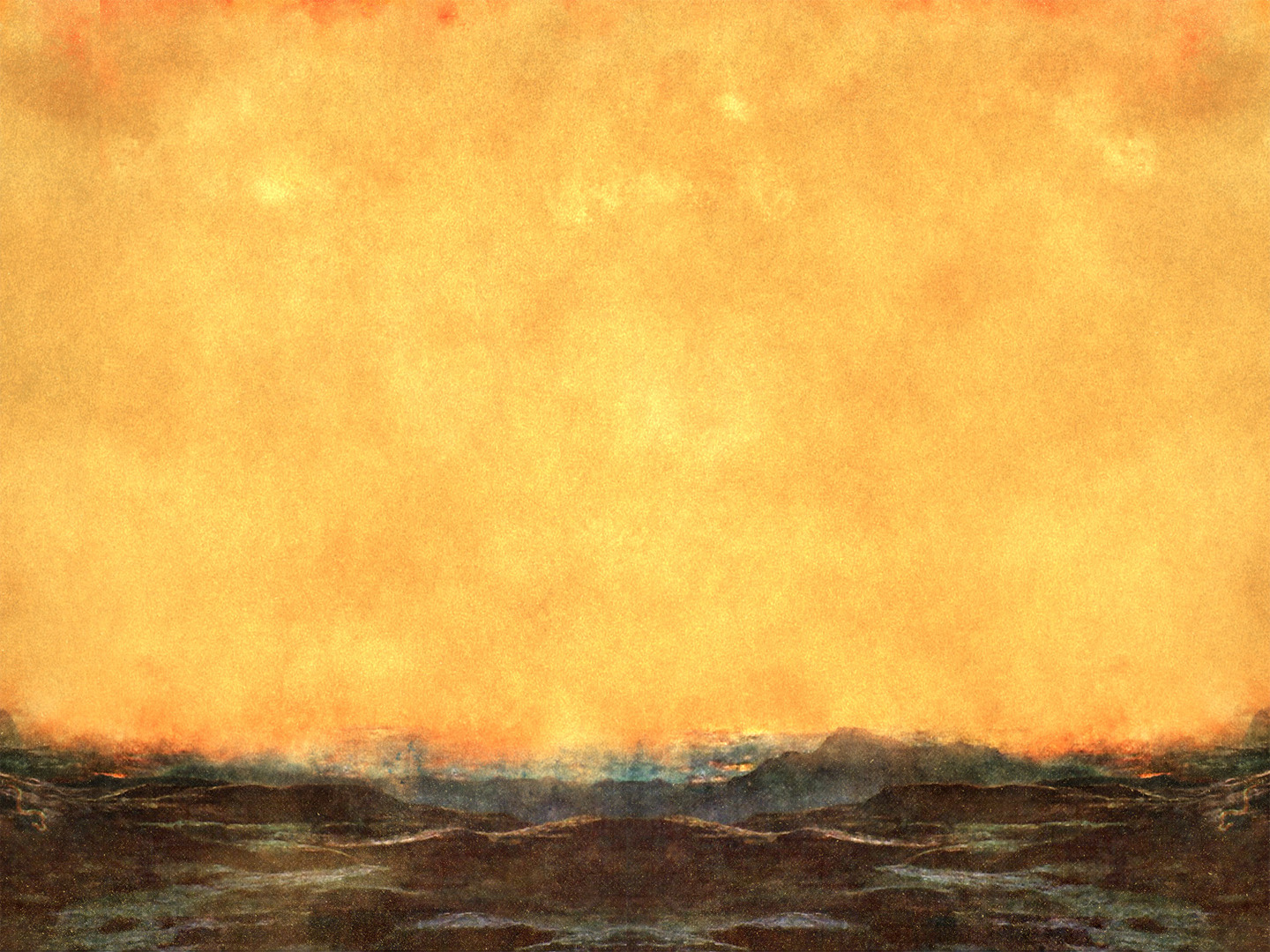 Matthew 4:1-3

1Then Jesus was led up by the Spirit into the wilderness to be tempted by the devil. 2And after fasting forty days and forty nights, he was 
hungry.
3And the tempter came and said to him, “If you are the Son of God, command these stones to become loaves of bread.”
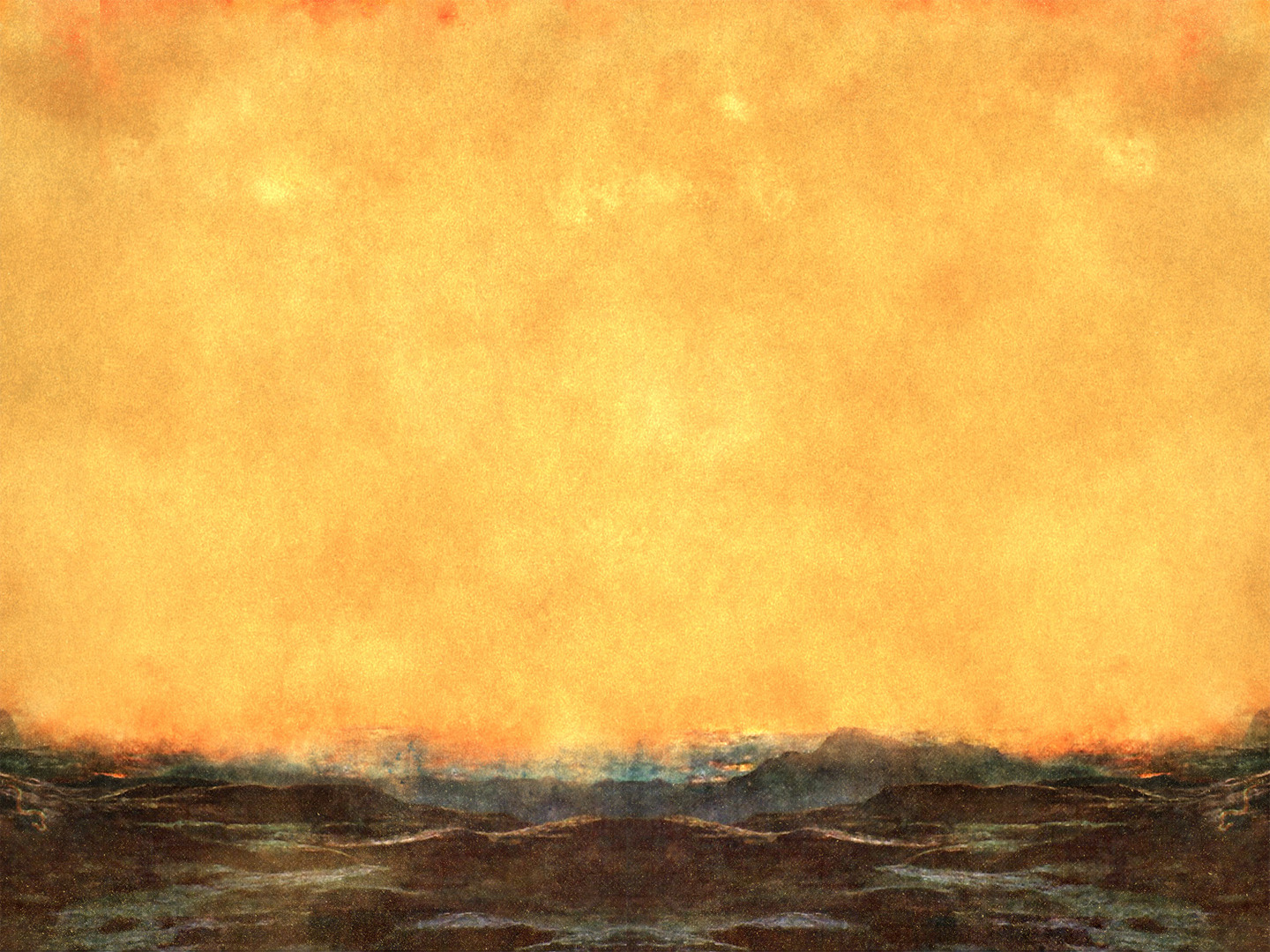 Matthew 4:1-4

1Then Jesus was led up by the Spirit into the wilderness to be tempted by the devil. 2And after fasting forty days and forty nights, he was hungry. 3And the tempter came and said to him, “If you are the Son of God, command these stones to become loaves of bread.”
4But he answered, “It is written, “‘Man shall not live by bread alone, but by every word that comes from the mouth of God.’”
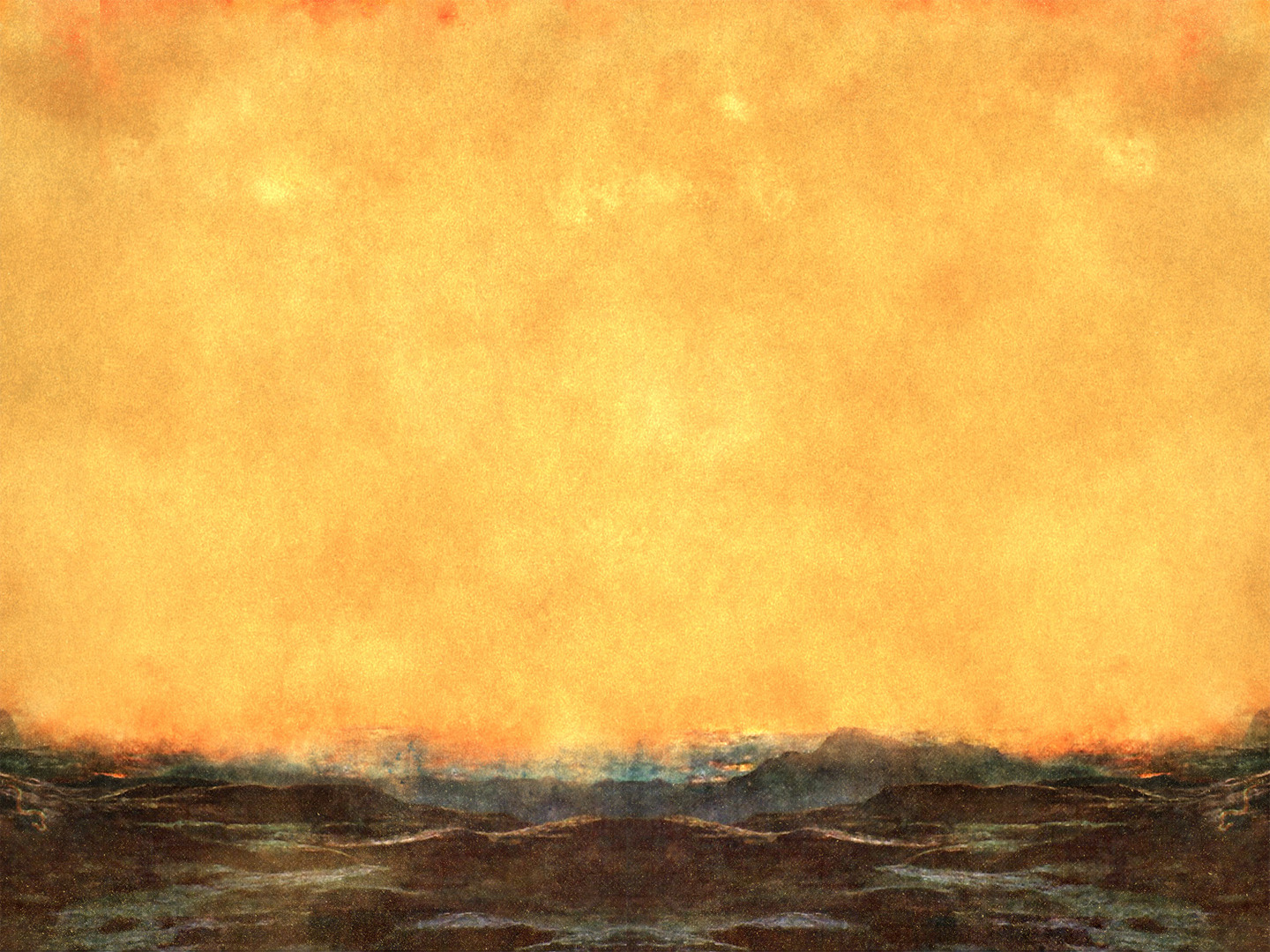 Deuteronomy 8:2-3

And you shall remember the whole way that the Lord your God has led you these forty years in the wilderness, that he might humble you, testing you to know what was in your heart, whether you would keep his commandments or not. And he humbled you and let you hunger and fed you with manna, which you did not know, nor did your fathers know, that he might make you know that man does not live by bread alone, but man lives by every word that comes from the mouth of the Lord.
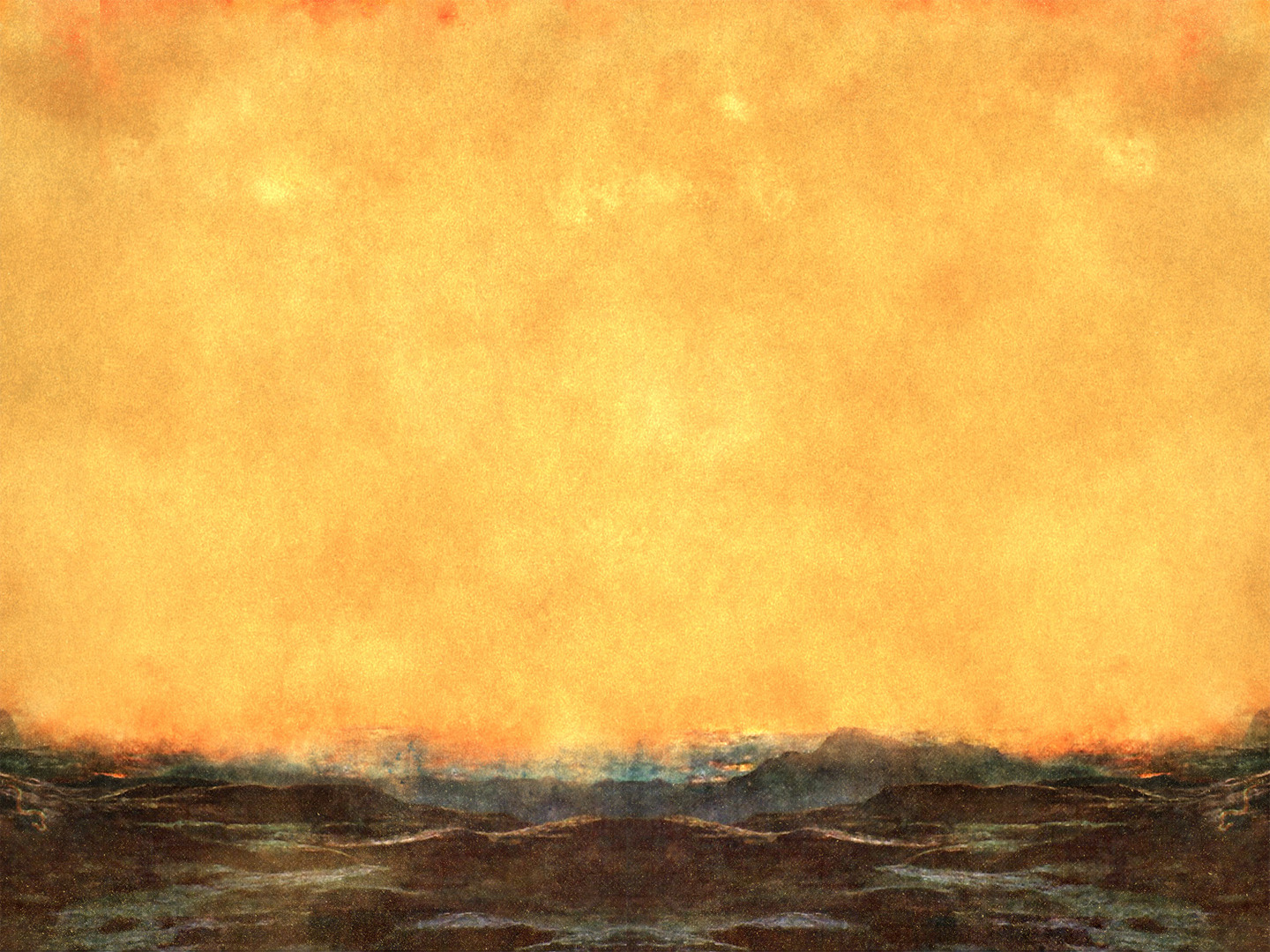 Matthew 4:5-6

5Then the devil took him to the holy city and set him on the pinnacle of the temple 6and said to him, “If you are the Son of God, throw yourself down, for it is written, “‘He will command his angels concerning you,’ and “‘On their hands they will bear you up, lest you strike your foot against a stone.’”
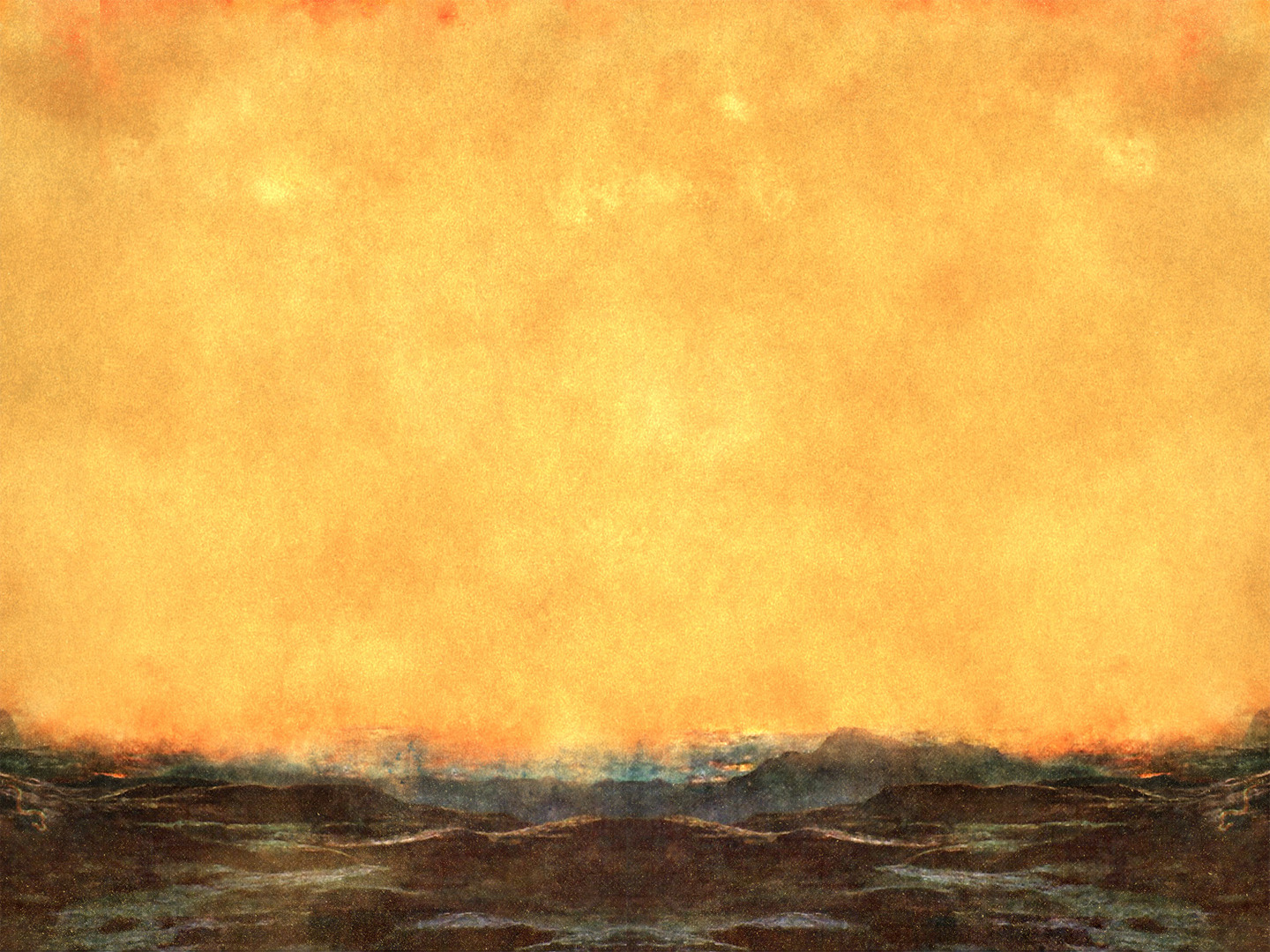 Matthew 4:5-7

5Then the devil took him to the holy city and set him on the pinnacle of the temple 6and said to him, “If you are the Son of God, throw yourself down, for it is written, “‘He will command his angels concerning you,’ and “‘On their hands they will bear you up, lest you strike your foot against a stone.’”
7Jesus said to him, “Again it is written, ‘You shall not put the Lord your God to the test.’”
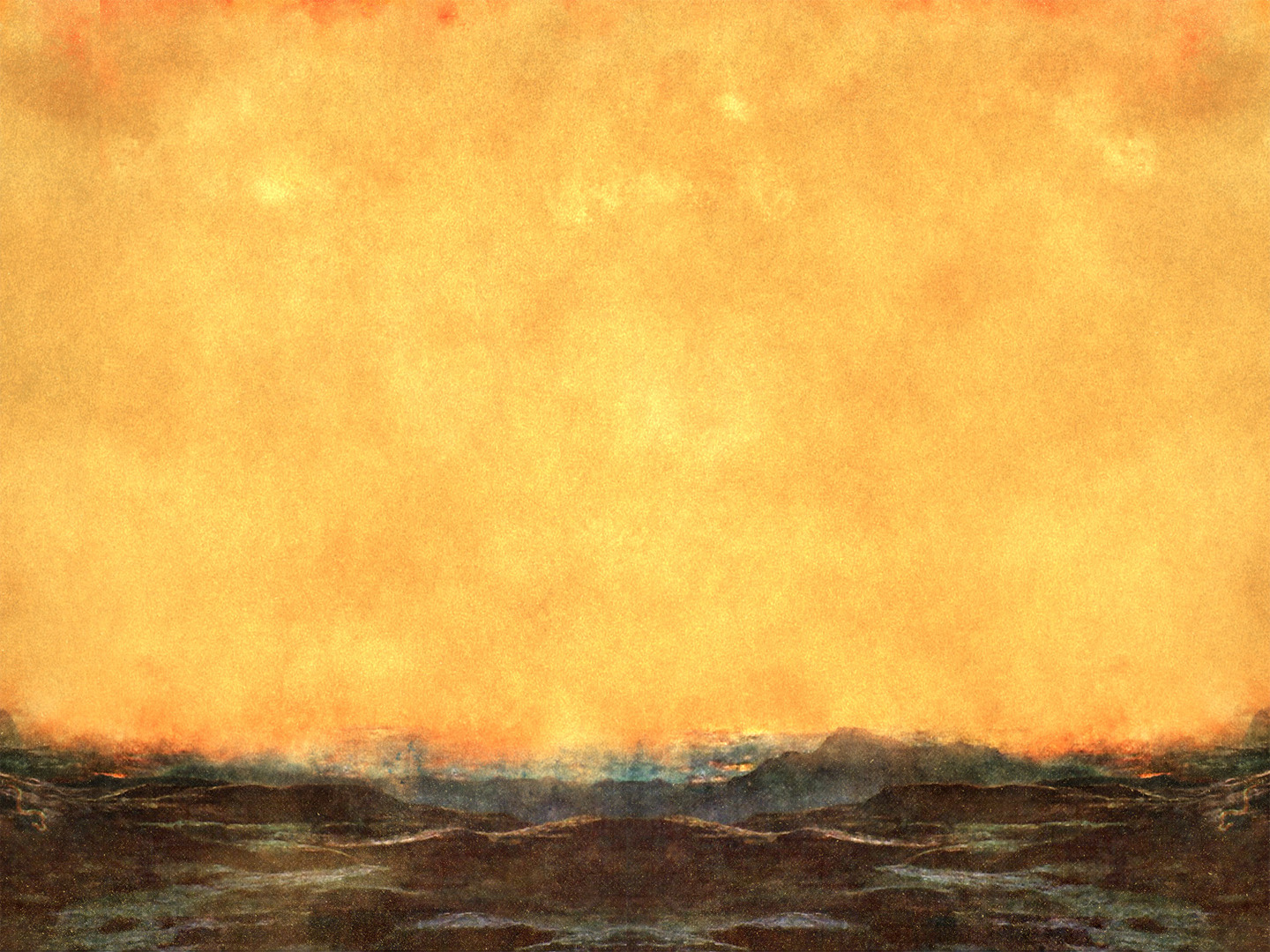 Deuteronomy 6:16

You shall not put the Lord your God to the test, as you tested him at Massah
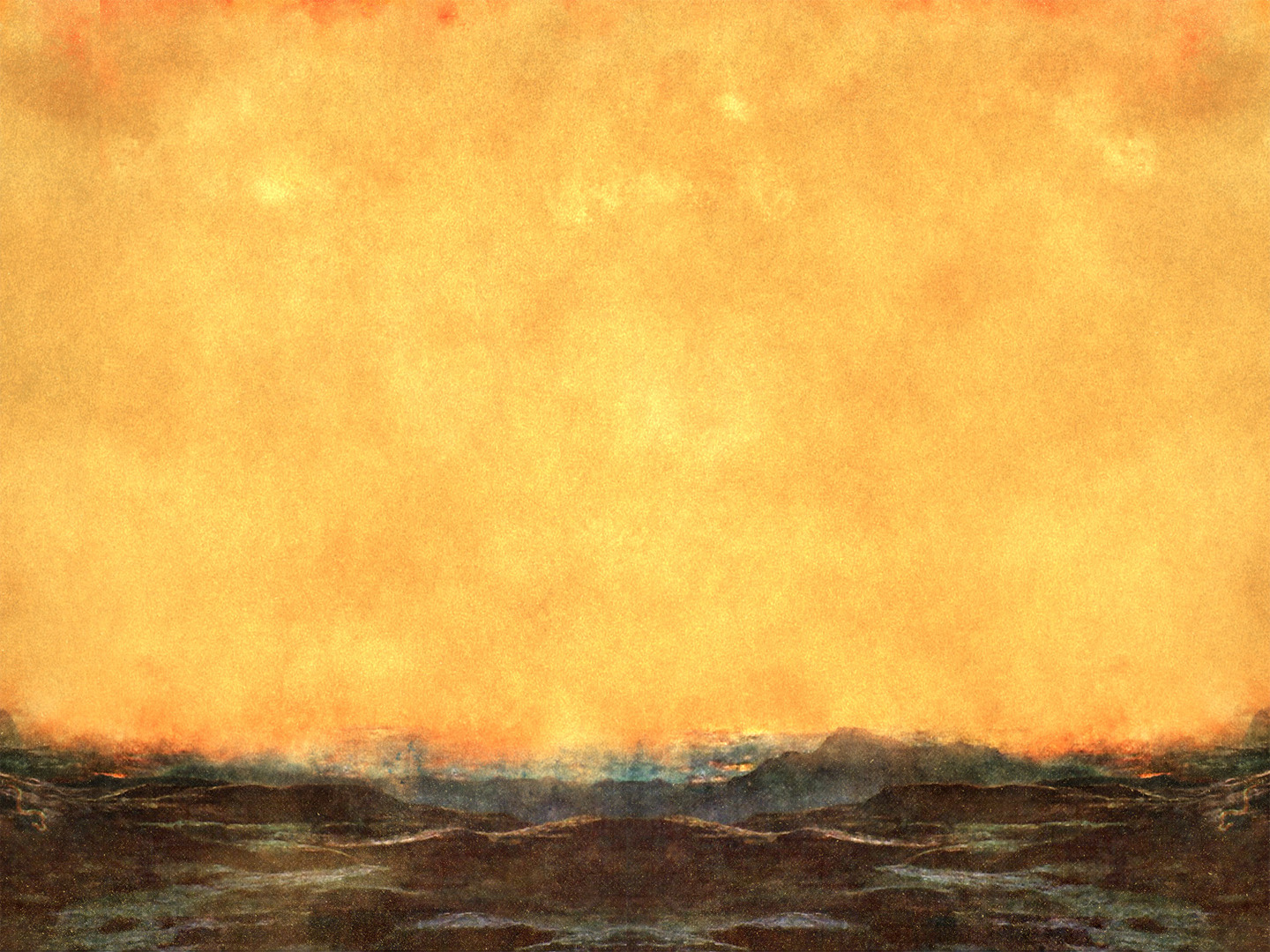 Psalm 95:7b-11

Today, if you hear his voice, do not harden your hearts, as at Meribah, as on the day at Massah in the wilderness, when your fathers put me to the test and put me to the proof, though they had seen my work. For forty years I loathed that generation and said, “They are a people who go astray in their heart, and they have not known my ways.” Therefore I swore in my wrath, “They shall not enter my rest.”
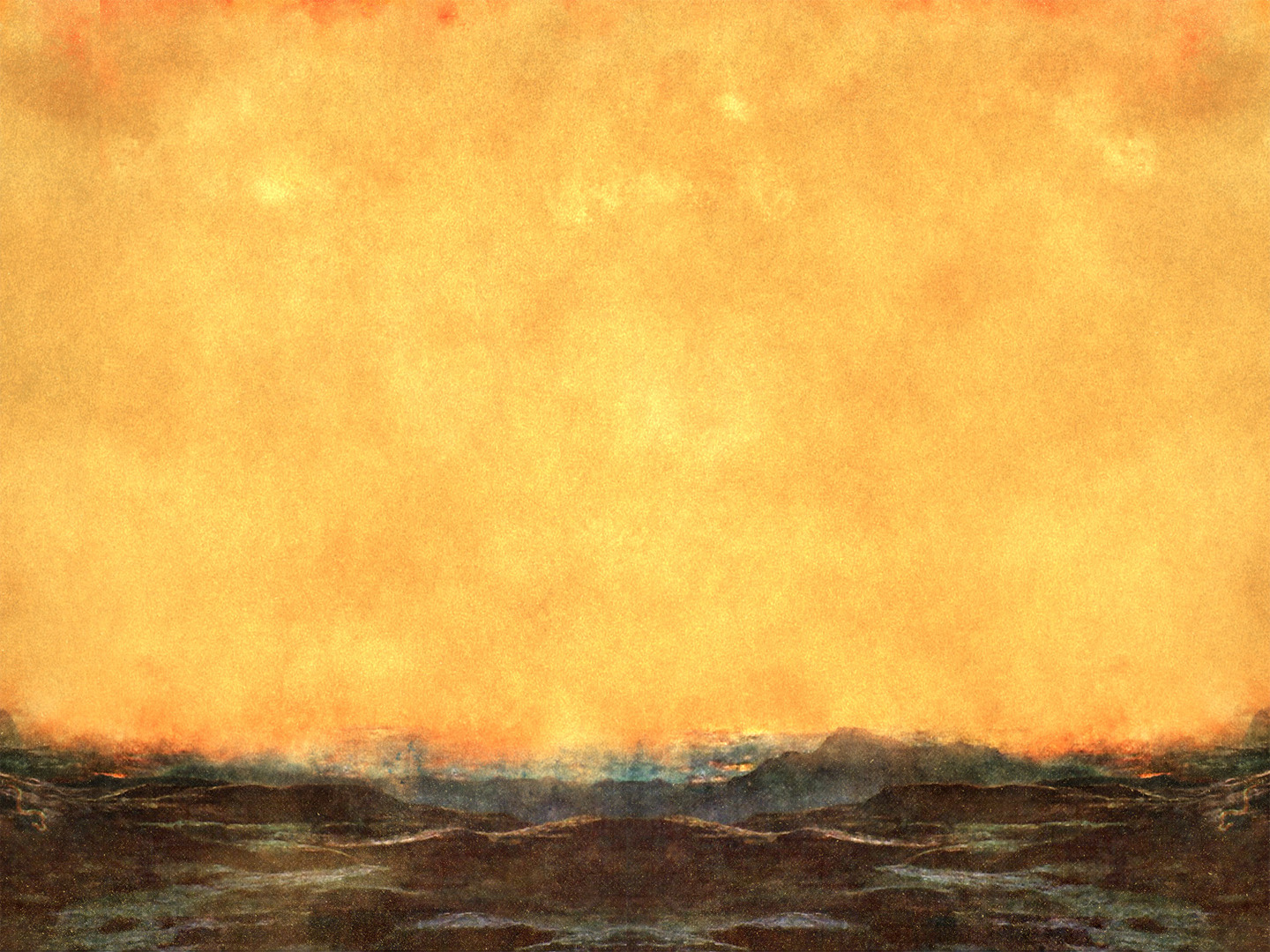 Matthew 4:8-9

8Again, the devil took him to a very high mountain and showed him all the kingdoms of the world and their glory. 9And he said to him, “All these I will give you, if you will fall down and worship me.”
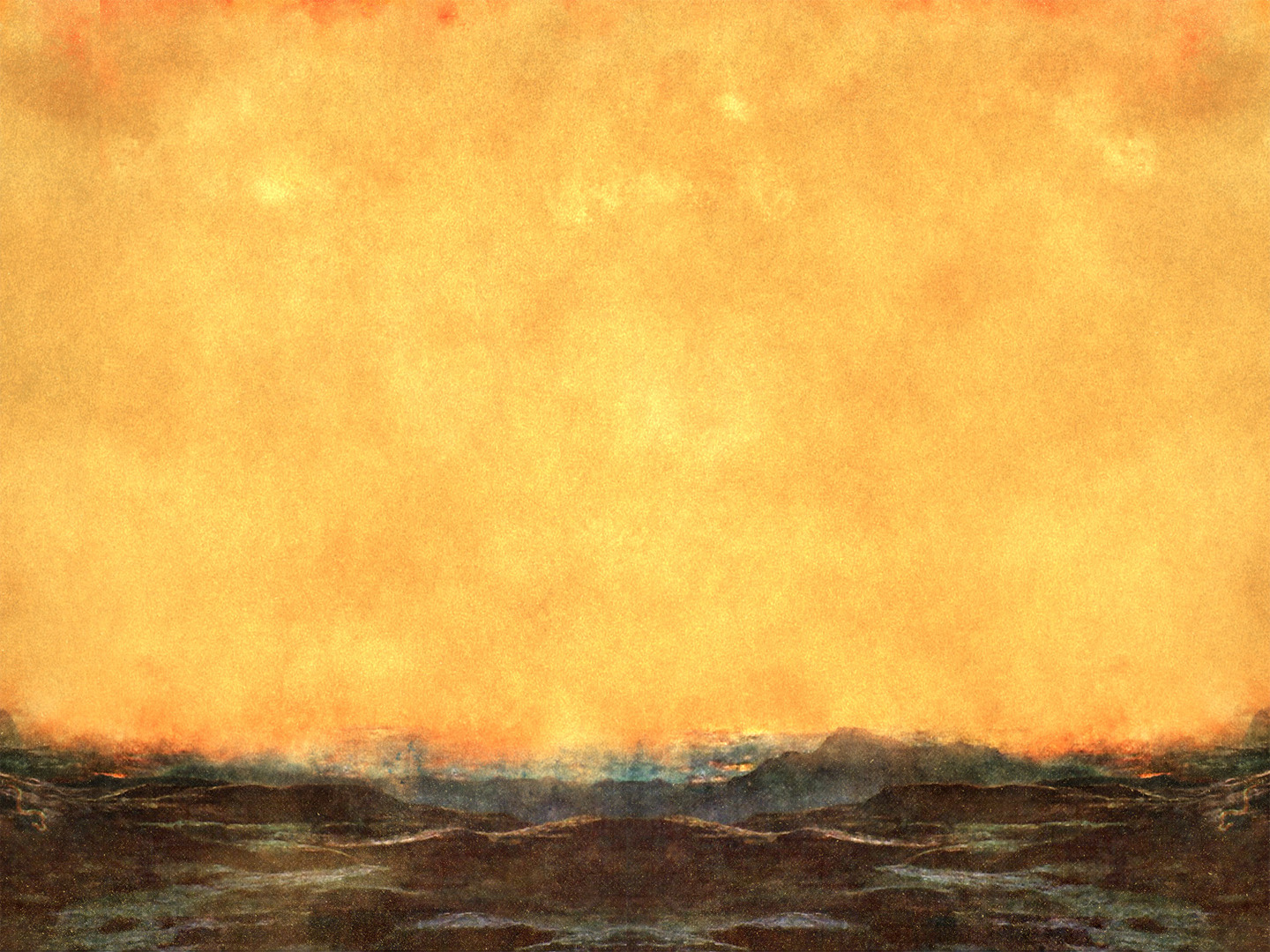 Matthew 4:8-11

8Again, the devil took him to a very high mountain and showed him all the kingdoms of the world and their glory. 9And he said to him, “All these I will give you, if you will fall down and worship me.”
10Then Jesus said to him, “Be gone, Satan! For it is written, “‘You shall worship the Lord your God and him only shall you serve.’” 11Then the devil left him, and behold, angels came and were ministering to him.
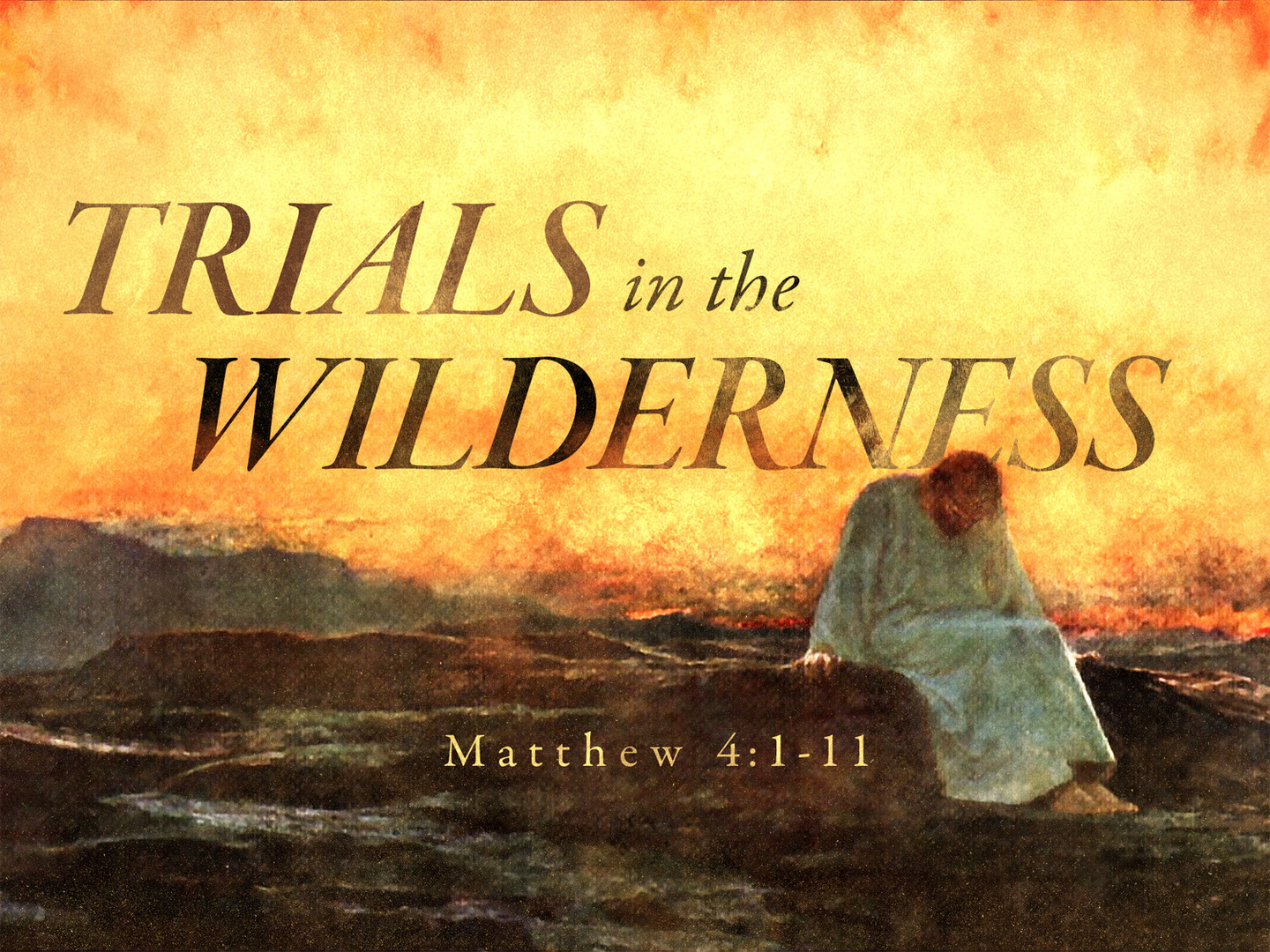